Дворцово-парковый ансамбль
                ЦАРИЦЫНО
3 класс
Воспитатель  Овчинкина Т.В.
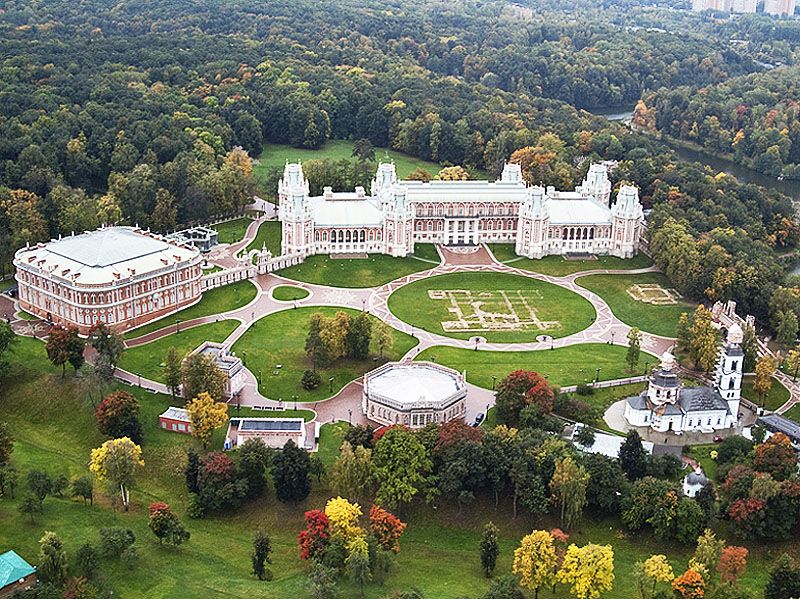 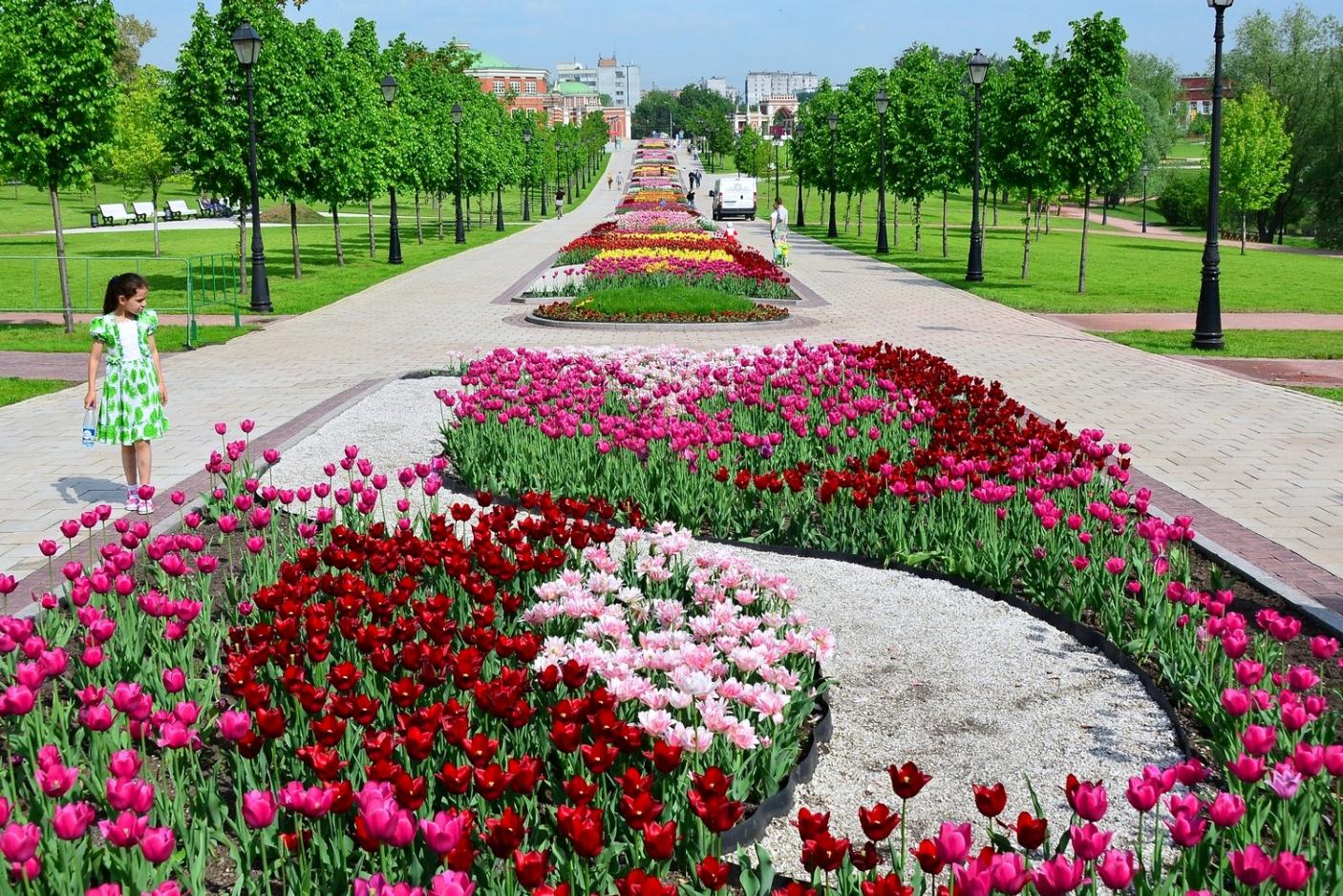 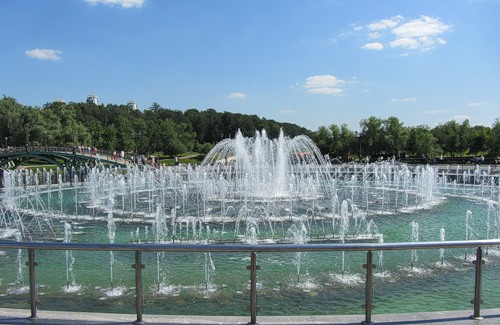 Большой дворец.  1776-1796 г г.
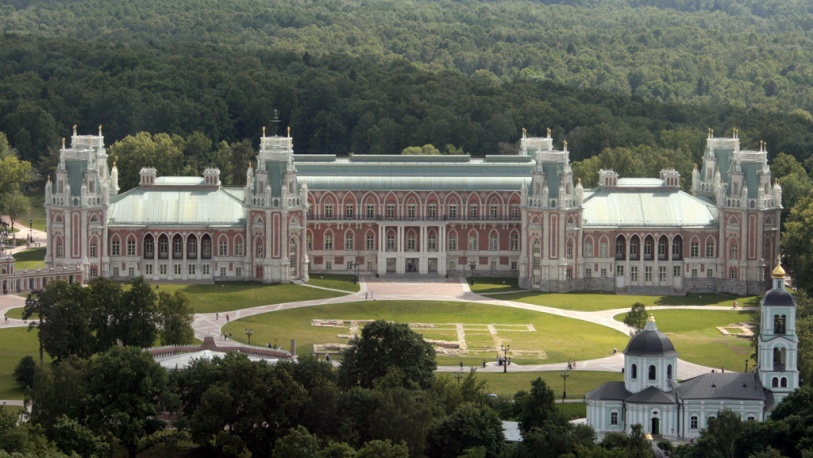 Большой Царицынский дворец — дворец, входящий в комплекс застройки Царицынского дворцово-паркового ансамбля. Построенный Матвеем Казаковым в 1786—1796 годах на месте разобранных зданий Василия Баженова, дворец стал главной постройкой для несостоявшейся подмосковной резиденции Екатерины II.
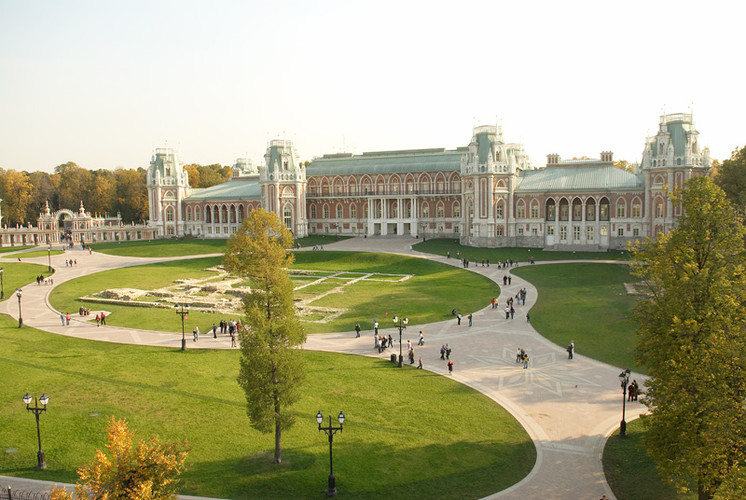 Большой дворец, главное здание архитектурного комплекса, сразу притягивает взгляд. Он очень похож на сказочный замок: нарядный декор, башни со шпилями, белоснежные колонны.
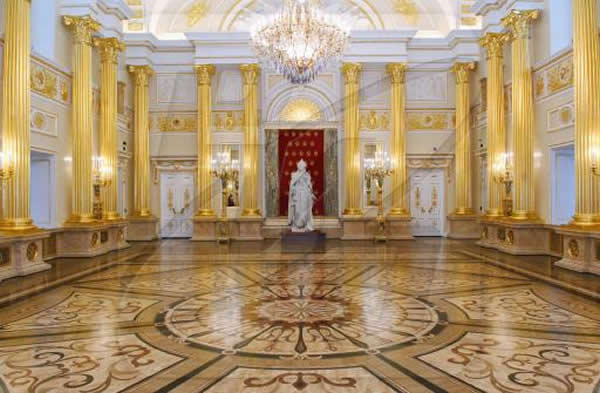 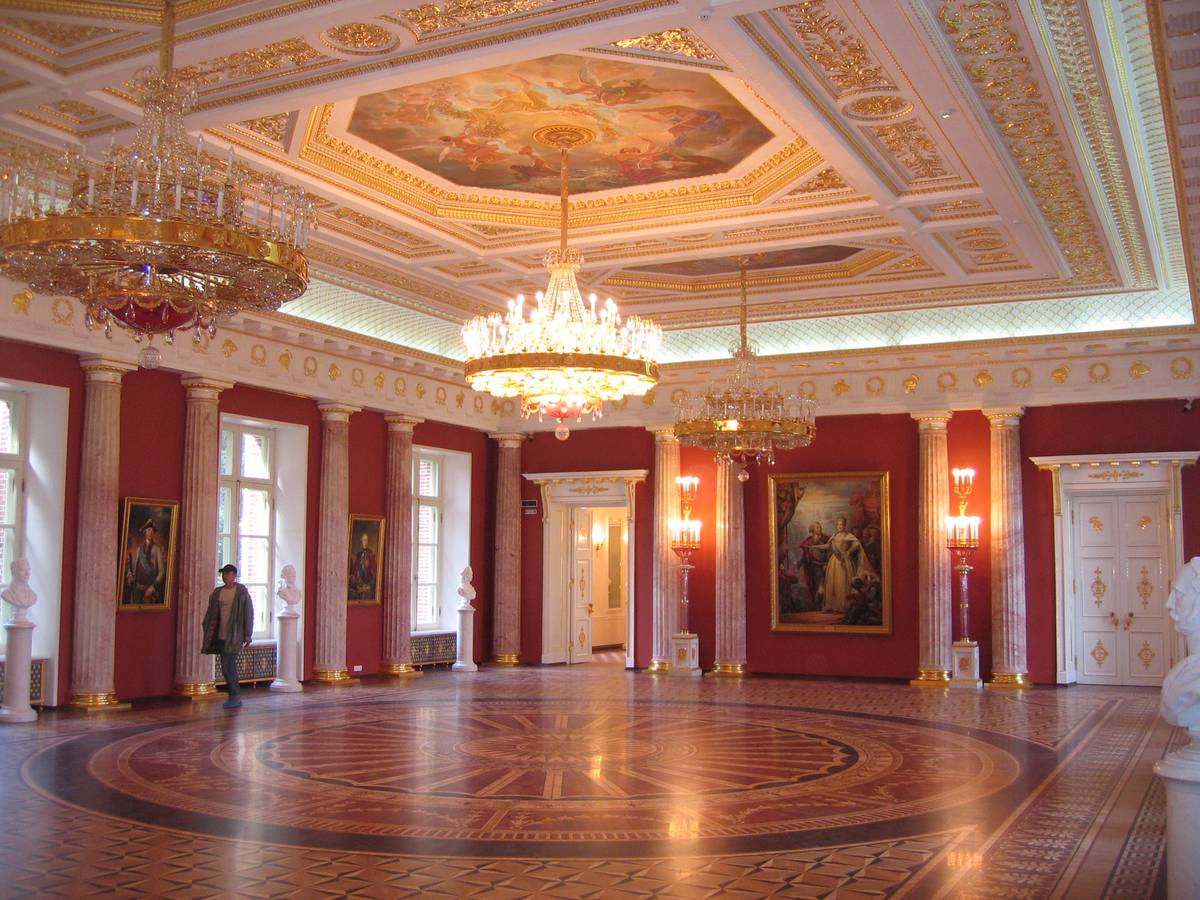 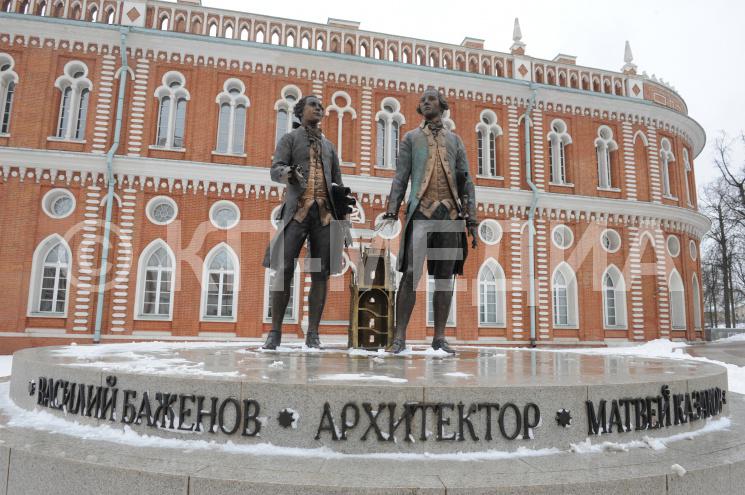 Хлебный дом (Кухонный корпус) .1784-1786 гг.
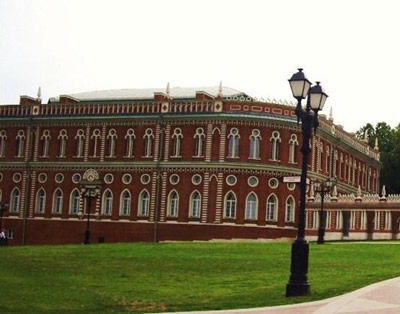 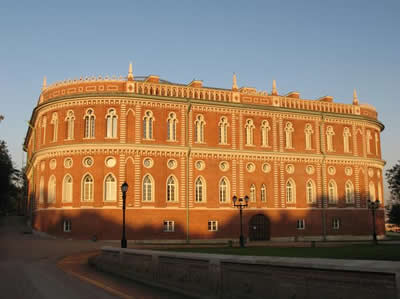 Хлебный дом («Кухонный корпус») – одно из самых массивных сооружений Царицыно. Двухэтажный корпус на высоком цоколе имеет форму квадрата со скругленными углами. 
На этом фоне выделяются белокаменные изображения каравая хлеба и солонки. Они же впоследствии и дали второе название Кухонному корпусу – Хлебный дом.
Галерея с аркой. (Арка с шипами). 1782-1785 гг.
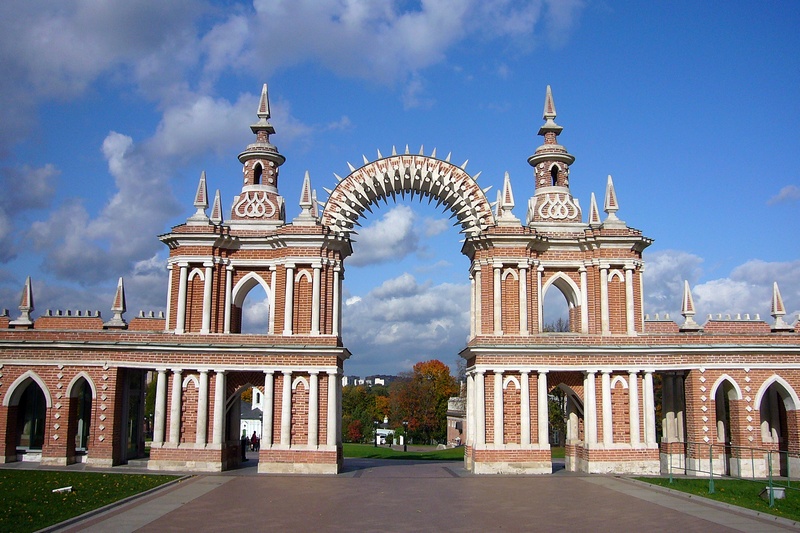 Между Хлебным домом (Кухонным корпусом) и нынешним Большим дворцом стоит Галерея с аркой. Она была отреставрирована в 1988 году одной из первых. Баженов называл это сооружение «ворота и ограда между кухни и крайняго дворца великого князя» или «гальлерея и ворота от кухни к дворцам».
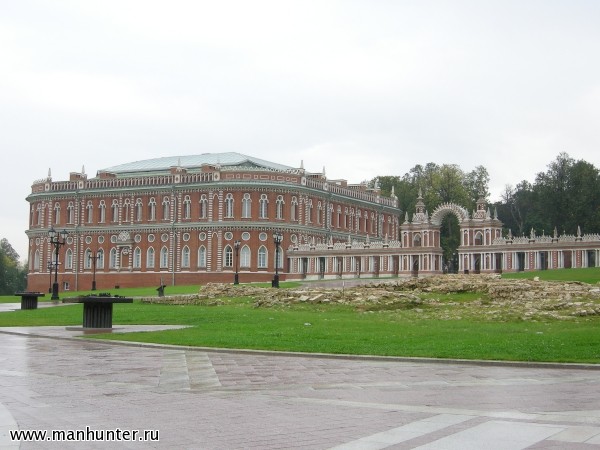 Малый дворец. 1776-1778 гг.
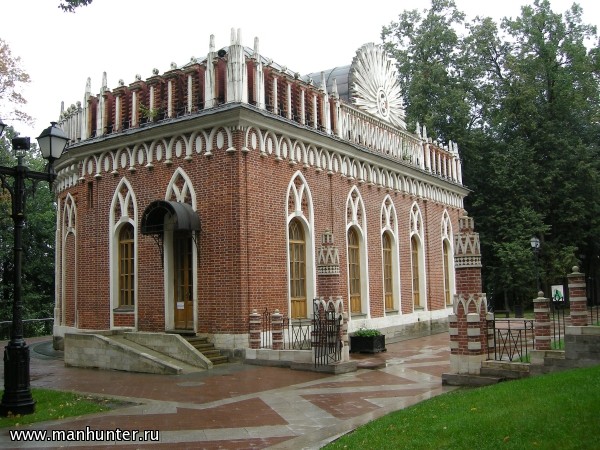 Малый дворец предназначался под собственные покои императрицы. Большинству посетителей Царицыно Малый дворец запоминается в первую очередь по окруженному лучами вензелю Екатерины II, возвышающемуся над фасадом здания.
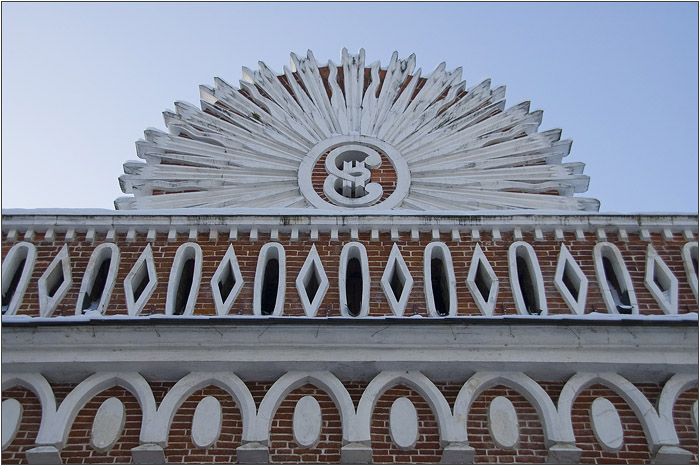 Вензель Екатерины II, стал сейчас символом Царицыно.
Оперный дом ("Средний дворец") 1776-1778 гг.
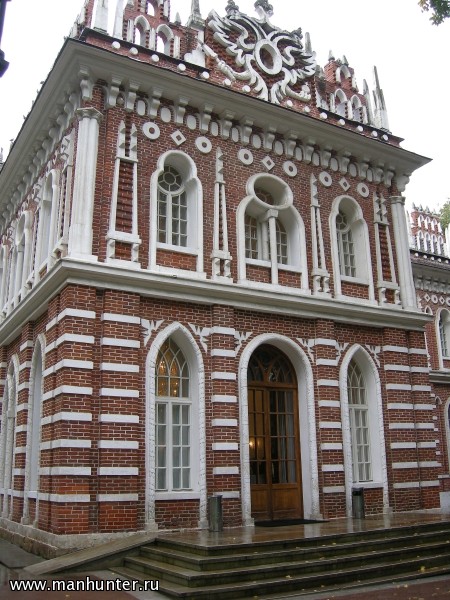 Есть основание предполагать, что Оперный дом был задуман как место, где могли бы проходить придворные праздники и церемонии, 
 в довольно узком кругу. На это указывают относительно небольшие размеры постройки.
1-й кавалерский корпус. 1784-1785 гг.
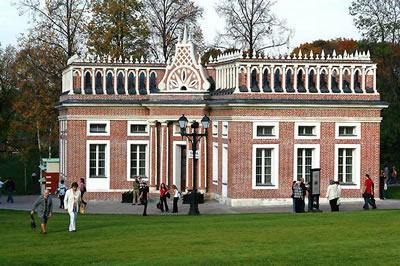 Первый Кавалерский корпус - самая маленькая из ныне существующих построек резиденции Екатерины II. Спланированный «уголком» он стоит за «Восьмигранником». Через дорогу от него возвышается Хлебный дом, соседство с которым придает павильону особую миниатюрность.
2-й Кавалерский корпус («Восьмигранник»). 1784-1785 гг.
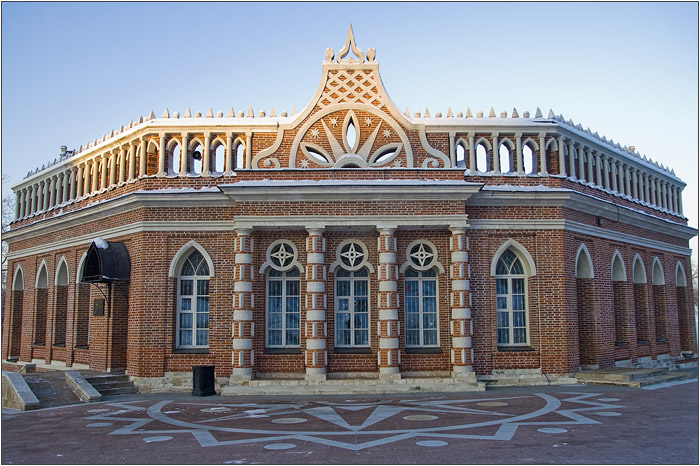 Вокруг перекрытого куполом круглого центрального зала расположены чередующиеся попарно и связанные между собой просторные прямоугольные и маленькие треугольные комнаты. На одном из ранних планов в каждой большой комнате изображено по кровати. Можно сказать, что планировка Второго Кавалерского корпуса служит иллюстрацией идеального принципа общежития эпохи Просвещения: «Жить вместе и в то же время раздельно».
3-й Кавалерский корпус.
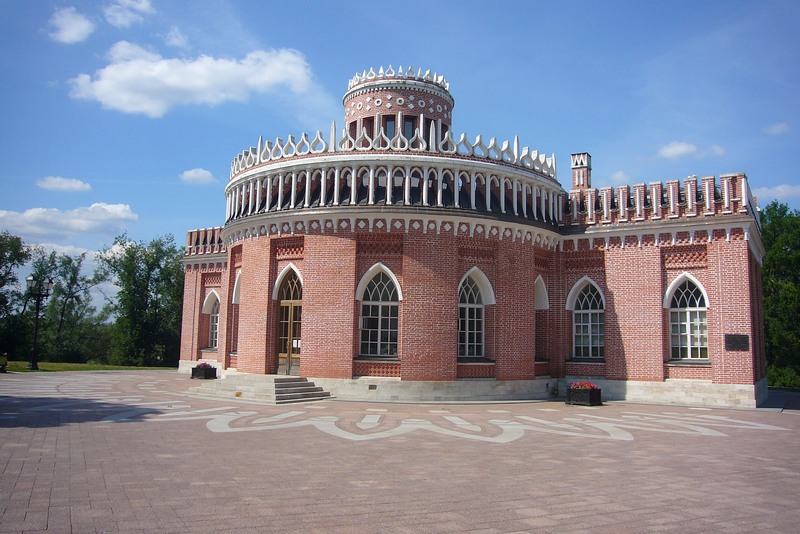 Третий Кавалерский корпус возвышается на мысу вблизи Большого моста через овраг. Именно у Третьего Кавалерского корпуса были по указу Екатерины II установлены турецкие пушки, «взятые... после победы при Чесме и истребления в бухте оной отоманского флота». По словам Баженова, он поставлен «... на месте, откуда сматриван фейерверк» Екатериной II летом 1775 года.
Большой мост через овраг (Готический мост). 1778-1784 гг.
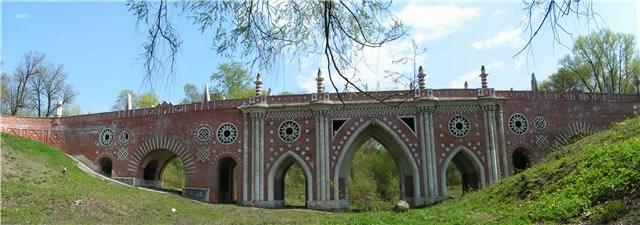 Большой мост – одно из самых значительных сооружений  в Царицыно, дошедших до наших дней. Он задумывался как парадный въезд в резиденцию императрицы.
Фигурный мост. 1776-1778 г г
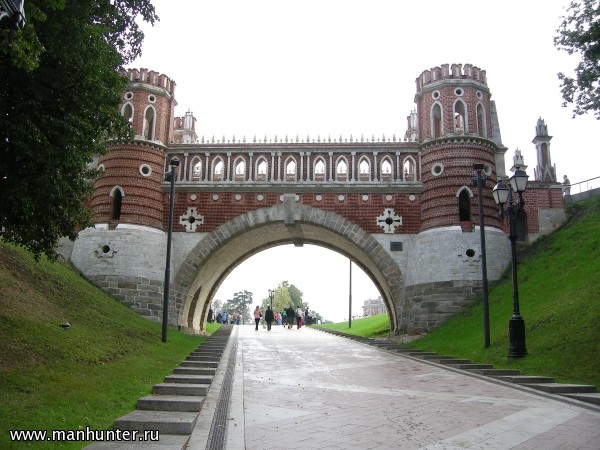 Фигурный мост являлся парадным въездом в императорскую резиденцию со стороны Шипиловского и Царицынского прудов. С этой стороны он напоминает стену средневекового замка с двумя башнями. Крепостной вид башен подчеркивается и стилизованными зубцами.
Фигурные ворота. (Виноградная арка). 1777-1778гг.
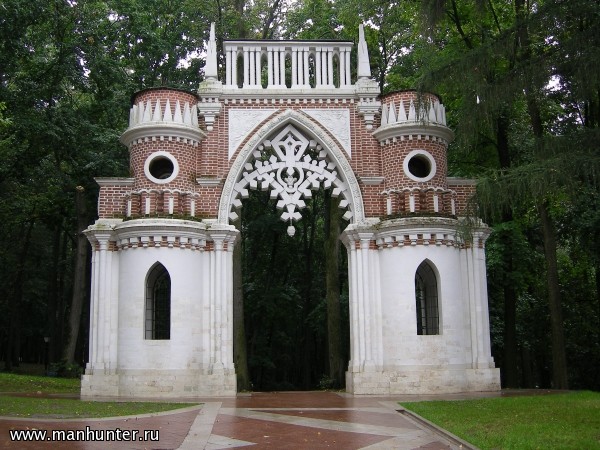 Фигурные ворота (Виноградные) находятся рядом с Оперным домом в конце аллеи, ведущей из архитектурного ансамбля в парк. Краснокирпичные ворота с круглыми башнями-опорами богато украшены. Второе название Фигурных ворот - «Виноградные ворота» - они получили по свисающей в их центральной части скульптурной грозди винограда.
Павильон "Миловида". Начало XIX века.
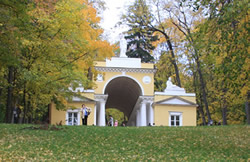 С 1870-х-1880-х гг. «Миловида» была отдана под чайный домик. Примерно в 1990 году в павильоне произошел сильный пожар. Восстановление павильона «Миловида» произошло в конце 2006 г.
Павильон "Нерастанкино" 1803 г.
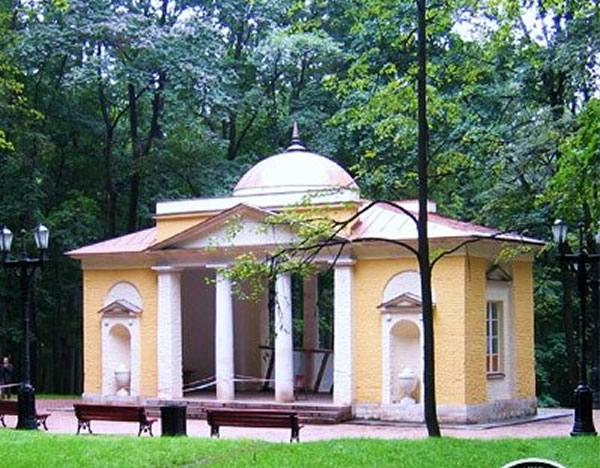 В 1804 году остров разделили на две части протокой, через которую была переброшена арка. Позднее это сооружение не случайно стали называть «Жилищем русалок». Легкая, украшенная башенкой с вымпелом Арка казалась воротами в мир фантазий и мечты.
Арка "Русалкины ворота" 1804 г
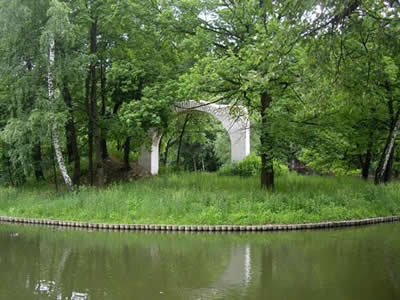 Арка «Русалкины ворота» была переброшена через небольшую протоку, которой разделили этот островок на две части в 1804 г.
Башня- руина. 1804-1805 гг.
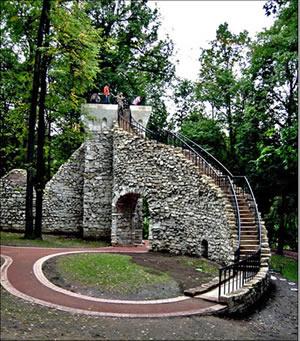 БАШНЯ-РУИНА – одно из самых романтичных сооружений ЦАРИЦЫНСКОГО ПАРКА расположена близко к «миловиде». Она воспроизводит часть древней крепостной стены с угловой башней. «Древность» сооружения подчеркивается грубой кладкой из «дикого» камня.
Беседка "Храм Цереры" 1805 г.
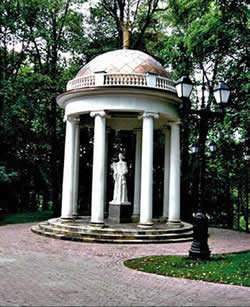 Беседка «Храм Цереры» была построена архитектором и.В. Еготовым. Как известно, в древнеримской мифологии Церера  была богиней земледелия и плодородия.
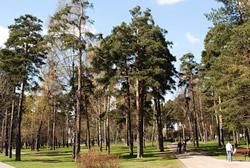 И в наши дни парк Царицыно является одним из лучших не только в Москве, но и во всей России.
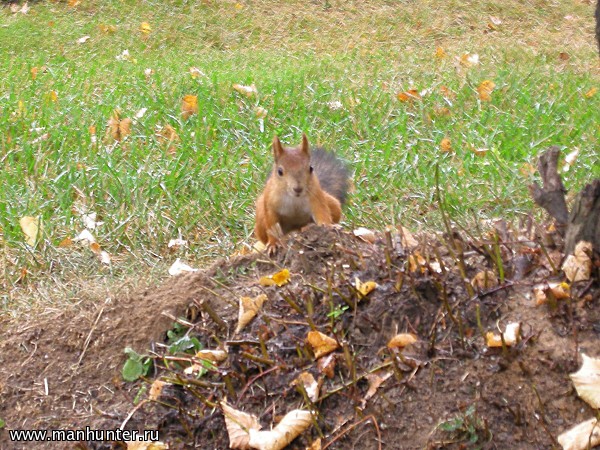